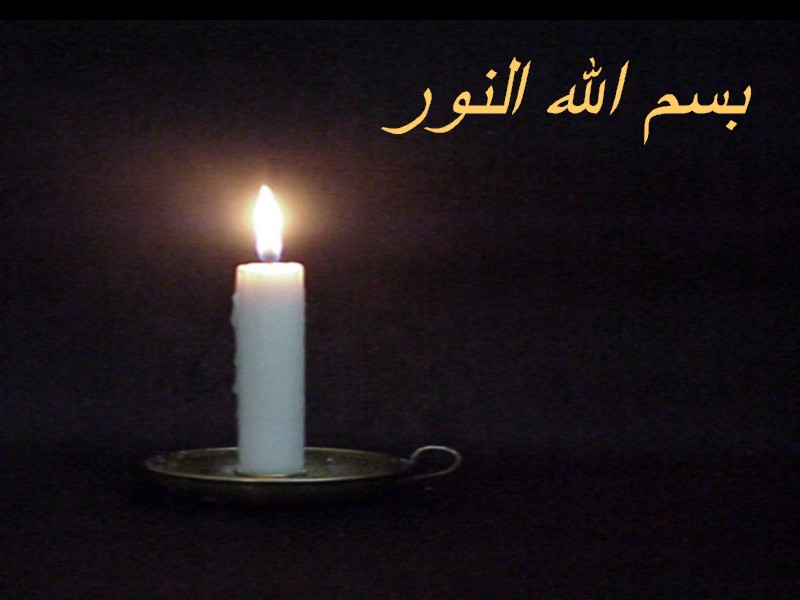 Long-term safety  &Efficacy of GH treatment
M. Hashemipour
Overview of content
The need to monitor GH therapy
Results from early monitoring – the SAGhE study
GH Safety workshop consensus
Safety findings from NordiNet® IOS and the ANSWER Program®
Conclusion
Cancer & GH; Answer to some critical questions
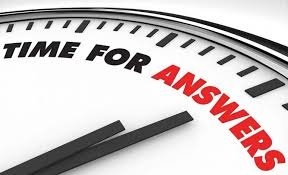 Why do we  monitor GH therapy?
The GH Research Society has highlighted areas for ongoing  surveillance:
Cancer risk
Glucose homeostasis
Mortality  rate 

Growth Hormone Research Society. J Clin Endocrinol Metab 2001;86:1868–70
GH side effect
ADR 
NSADR
AE 
SAE
GH complication
SADR
Headache ,benign intracranial pressure  , syncope ,   hypotention
Papilledema, Epiphysiolysis ,Scoliosis 
     NSADR
Edema  ,Hyperglycemia  ,Arthralgia  ,Joint stiffness , Myalgia

       SAE
Convulsion,  epilepsy
 Hospitalisation or prolongation of existing hospitalisation
A persistent or significant disability/incapacity
 A congenital anomaly/ birth defect
GH complication
AE
Nervous system disorders , Neoplasms (benign, malignant, unspecified, Musculoskeletal and connective tissue disorders ,infection , Cardiac disorders ,Type 2 diabetes , Deaths
NordiNet® IOS and ANSWER Program® adverse reactions across both registries
NordiNet® IOS              ANSWER Program®
14 years duration of data collection
10 years duration of data collection
*Approximately 2-year duration of therapy
Novo Nordisk. Available at: http://www.novonordisk-trials.com Accessed: 1 March 2018
Safety findings from NordiNet® IOS   overall results for full safety population 18000 children &2000adult
ARs were reported in
	334 children (1.89%)
	82 adults (3.3%)

SAEs reported in
224 children (1.26%)
119 adults (4.8%)
Novo Nordisk. Available at: http://www.novonordisk-trials.com Accessed: 1 March 2018
NordiNet® IOS interim analysis long-term  safety findings
13,834 children enrolled
Within dose range reflecting usual clinical practice
Treatment received between 1998 and 2013
Approximately 4-year mean duration of therapy during this study
Sävendahl L, et al. Eur J Endocrinol 2016;174:681–91
NordiNet® IOS methodology three risk  groups
Sävendahl L, et al. Eur J Endocrinol 2016;174:681–91
Average GH dose, duration of treatment, GH dose at the onset and action with GH dose following the first AE by risk group
NordiNet® IOS: highest incidence of adverse  events for children in high-risk group
Total cohort N=13,834
302 events reported  in 261 patients(3.9)
Average GH dose until  first event lowest in  high-risk group
Incidence rate  (event/1000 patients years)
15
***
10
***
***
5
***
0
ADR
SAE
SADR
all types of AEs were significantly higher in the high-risk than in the low-risk group.
Low risk (n=8,432)
Intermediate risk n=4,691) (High risk (n=711)
***p<0.0001 vs. low-risk group
Sävendahl L, et al. Eur J Endocrinol 2016;174:681–91
Is safety of childhood growth hormone therapy related to dose? Data from a large observational study
NordiNet® (IOS)

 Long-term safety data (1998 – 2013) were collected on 13 834 growth hormone treated pediatric patients with short stature
 incidence rate of adverse reation  were significantly higher in the high- vs the low-risk group
ADR: 9.11 vs 3.14
 SAE: 13.66 vs 1.85
 SADR: 4.97 vs 0.73 events
No cerebrovascular events were reported
No association between growth hormone dose  in high risk group and the incidence of AEs during growth hormone treatment in childhood    

Eur J Endocrinol 2016;174:681–91
NordiNet® IOS: incidence rates in relation  to GH dose up to first AE for children
Incidence of ADRs and  SADRs not related to GH  dose up to first AE
For SAEs:
Incidence rates not related  to GH dose up to first AE  for low and high risk groups
20─30 µg/kg/day
>40 µg/kg/day
0─20µg/kg/day  30─40µg/kg/day
25
Incidence rate  (event/1,000 patients years)
20
15
10
*
5
0
ADR    SAE	    SADR
Low risk  (n=8,432)
ADR  SAE	SADR
Intermediate risk  (n=4,691)
ADR	SAE
High risk  (n=711)
SADR
*p=0.0486
Sävendahl L, et al. Eur J Endocrinol 2016;174:681–91
Is safety of childhood growth hormone therapy related to dose? Data from a large observational study
. In the intermediate-risk group, patients in the low GH dose (0 – 20 μg/ kg/day) group had other comorbidities would have increased their risk for SAEs

European Journal of Endocrinology (2016) 174, 681–691
Is safety of childhood growth hormone therapy related to dose? Data from a large observational study
increased risk of mortality in adulthood among patients in the low-risk group who were formerly treated with a GH dose greater than 50 μg/kg/day during childhood.
 Such higher doses are predominantly used in children with SGA who, as a group, may have an inborn risk for cardiovascular disorders and may also suffer from genetic disorder 
European Journal of Endocrinology (2016) 174, 681–691
ANSWER Program®    ARs in children with GHD
N=12,891
 Mean GH dose: 46 µg/kg/day
226 ARs reported in 156 children with GHD
128 had non-serious ARs
 97 (76%) reported a single event
30 had SARs
 19 (63%) reported a single SAR
 10 (33%) reported 2 SARs
One case of hyperglycaemia 
one case of type 2 diabetes
Novo Nordisk. Available at: http://www.novonordisk-trials.com Accessed: 1 March 2018
ANSWER Program®       ARs in children with GHD
Novo Nordisk. Available at: http://www.novonordisk-trials.com Accessed: 1 March 2018
ANSWER Program® Most patients showed  increased IGF-I
IGF-I SDS was higher after treatment vs at baseline  and above 0 at all time points

Between the year-1 and year-7 follow-up visits, 25.9–29.3%  of patients had IGF-I SDS above 2
Novo Nordisk. Available at: http://www.novonordisk-trials.com Accessed: 1 March 2018
ANSWER Program® low incidence of ARs  in children born SGA
14children*
17 children
1,369
children  born SGA
16 non-serious ARs
ANSWER
Program®
Mean GH dose:  54 µg/kg/day
4 children**
22 ARs
6 SARs
≥36% of patients had IGF-I and IGFBP-3 >2 SDS at year 1 and subsequent years
*12 reported a single event; **2 reported a single SAR
Novo Nordisk. Available at: http://www.novonordisk-trials.com Accessed: 1 March 2018
ANSWER Program®       low incidence of ARs  in children with Turner    syndrome
9 children*
11 children
1,003
childrn  born TS
14 non-serious ARs
ANSWER
Program®
Mean GH dose:  49 µg/kg/day
2 children
17 ARs
3 SARs
>25% of patients had IGF-I >2 SDS at year 1 and subsequent years
>33% of patients had IGFBP-3 >2 SDS at year 1 and subsequent years
*4 reports of a single event
Novo Nordisk. Available at: http://www.novonordisk-trials.com Accessed: 1 March 2018
Risk of mortality
ANSWER Program®
2 deaths, both considered unlikely to be related to GH treatment
one due to respiratory distress and one due to unknown cause
Novo Nordisk. Available at: http://www.novonordisk-trials.com Accessed: 1 March 2018
SAGhE evaluated the safety and appropriateness  of GH treatment in Europe
SAGhE: long term safety of rhGH treatment
Total number of patients = 25,229

SAGhE, Safety and Appropriateness of Growth hormone treatments in Europe  GHD, growth hormone deficiency; ISS, idiopathic short stature
SGA, small for gestational age
French SAGhE results                             6928 adult
In France mean follow-up of 17.3 yr

No association between mortality and  treatment duration
 increase in mortality with high  doses (>50 µg/kg/day) hazard ratio 2.79
All-cause mortality was significantly higher in middle age  shorter  patients treated with GH  (33%)       SMR 1.33
No increase in all type cancer-related  mortality
Increased mortality from cardiovascular  diseases   SMR 3.07
There was a 6.7-fold increase in deaths related to cerebral or Subarachnoid hemorrhage

J Clin Endocrinol Metab 2012
Neurology 2014
French SAGhE results                        6928 adult
Excess mortality did not vary with sex, birth length, birth weight, GH peak during provocative testing, and age at start of treatment
There was a significant, 5-fold increase in the number of deaths due to bone tumors , osteosarcoma, Ewing tumor
a nonsignificant 7.1-fold increase in deaths related to cardiomyopathy and cardiomegaly 
Height SDS below 3 SD, had a higher risk of mortality (CAD)
 GH doses above 40 ug/ kg / d, were associated with an adjusted mortality HR of 5.05

J Clin Endocrinol Metab, February 2012
French SAGhE results                                 6928 adult
SAGhE Belgium/Sweden/Netherlands
2543  patients Low risk
76% of deaths were due to  accident or suicide

Other causes of mortality
pneumonia
Endocrine dysfunction
primary cardiomyopathy
Deficiency of humoral immunity
Coagulation defect
No deaths related  to cancer, bone or cardiovascular disease
Sävendahl L, et al. J Clin Endocrinol Metab 2012;97:E213–7
Cancer risk in countries with high completion  of cancer registration
Belgium, Netherlands, Sweden,  Switzerland, UK
In patients with initial cancer diagnosis
Increased mortality risk with mean GH dose

 

Incidence and mortality risks  In patients with  cancer increase  consequent on second primary malignancies in patients given r-hGH after cancer treatment


B
Swerdlow A, et al. J Clin Endocrinol Metab 2017;102:1661–72
Question
Is there  any association  between Cancer-Related Mortality in Patients Without Tumor Predisposition Syndromes, Prior Cancers, or Other Risk Factors for Malignancy  and rhGH therapy?
Answer is probably NO
Mortality in Children Receiving Growth Hormone Treatment of Growth Disorders: Data From the Genetics and Neuroendocrinology of Short Stature International Study(GeNesis)
Among 9504 GH-treated patients followed for 4 years

SMRs for non–GH-deficient conditions  
                         2.57

J Clin Endocrinol Metab, September 2017
Mortality in Children Receiving Growth Hormone Treatment of Growth Disorders: Data From the Genetics and Neuroendocrinology of Short Stature International Study(GeNesis)
Risk of death relative to the general population was observed for patients with GHD associated with history of malignant neoplasia
SMR=7

In contrast for patients with IGHD remained 
SMR  = % 0.05

J Clin Endocrinol Metab, September 2017
Hypopituitary Control and Complications Study (HypoCCS)
was reported in 1204 patients
No increased risk of mortality or incidence of cancer, stroke, or myocardial infarction in adult GHD patients who had previously received GH therapy during childhood






Pituitary 2014 17 477–485
Mortality and morbidity: conflicting reports
French Cohort
IGHD, ISS, SGA
Higher mortality
(dose related)
Higher SMR for  Circulatory diseases,
incl. Cerebrovascular disease
Higher Stroke SIR
(all types)
Belgian, Netherlands, Sweden
IGHD, ISS, SGA
‐No CVD or cancer deaths
Sweden4
IGHD, ISS, SGA
	No increased mortality
(controlling for birth characteristics)
1. Carel J-C, et al. J Clin Endocrinol Metab 2012;97:416–25; 2. Poidvin A, et al. Neurology 2014;83;780–6; 3. Sävendahl L, et al. J Clin Endocrinol Metab 2012;97:E213–7
4. Albertsson-Wikland K, et al. J Clin Endocrinol Metab 2016;101:2149–59
GH Safety Workshop 2016
Mortality and GH therapy 
important statements
Many of the disorders treated with GH have an inherently increased  mortality risk
Aggregate evidence… does not support an association between  ongoing or previous GH and all-cause mortality
GH Safety Workshop; Allen DB, et al. Eur J Endocrinol 2016;174:P1–9
premature death from the circulatory system disease
Preliminary Report of the French SAGhE Study

A link between GH use during childhood and premature death from the circulatory system disease 
IGF-I) axis in the modulation of vasculogenesis and  endothelial function 

The mean follow-up time from the start of childhood GH therapy to death, to follow-up, or the study end in the SAGhE cohort was approximately 17 years
An increase in mortality due to diseases of the circulatory system 

SMR 3.07           ( 95% CI 1.40–5.83)


subarachnoid or intracerebral hemorrhage 
SMR 6.66, 95% CI 1.79–17.05
 


Journal of Clinical Endocrinology and Metabolism 2012
Cancer  risk
GH therapy in subjects With risk factor for malignancy
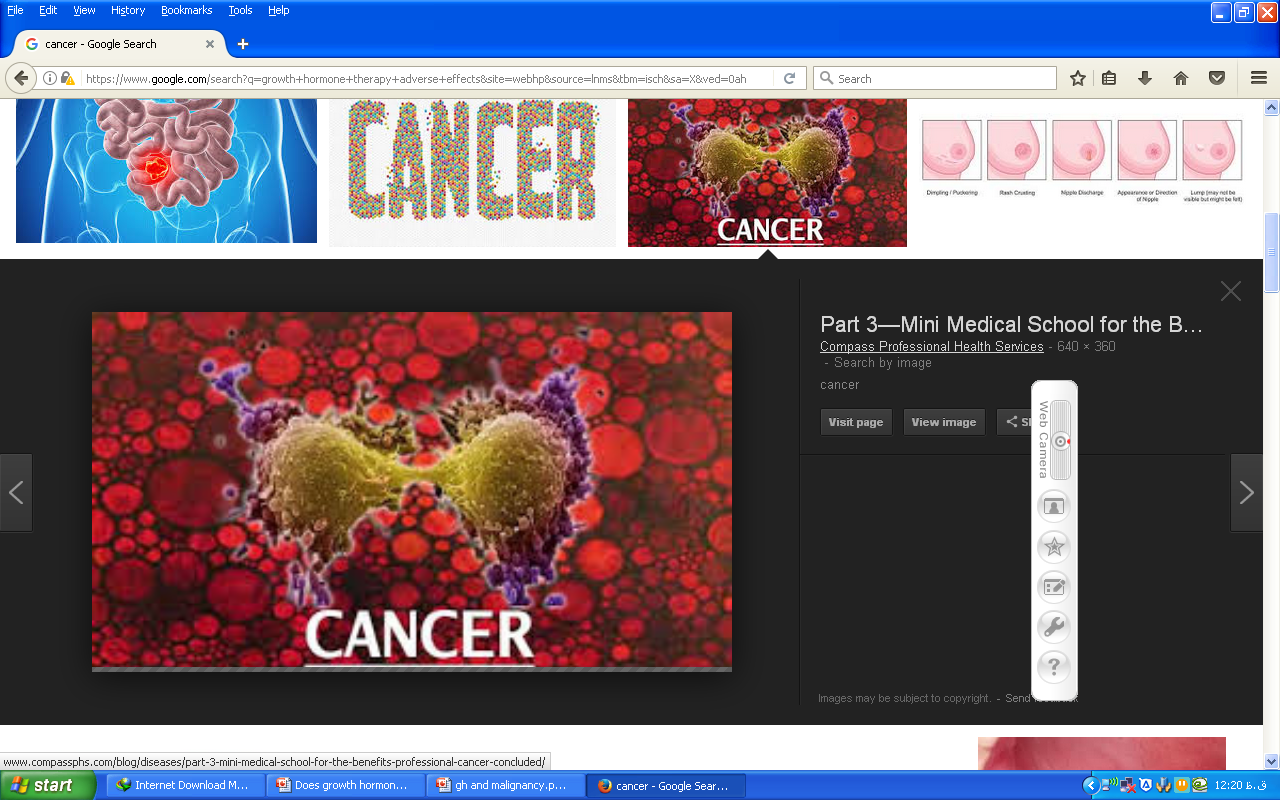 GH therapy in subjects without risk factor for malignancy
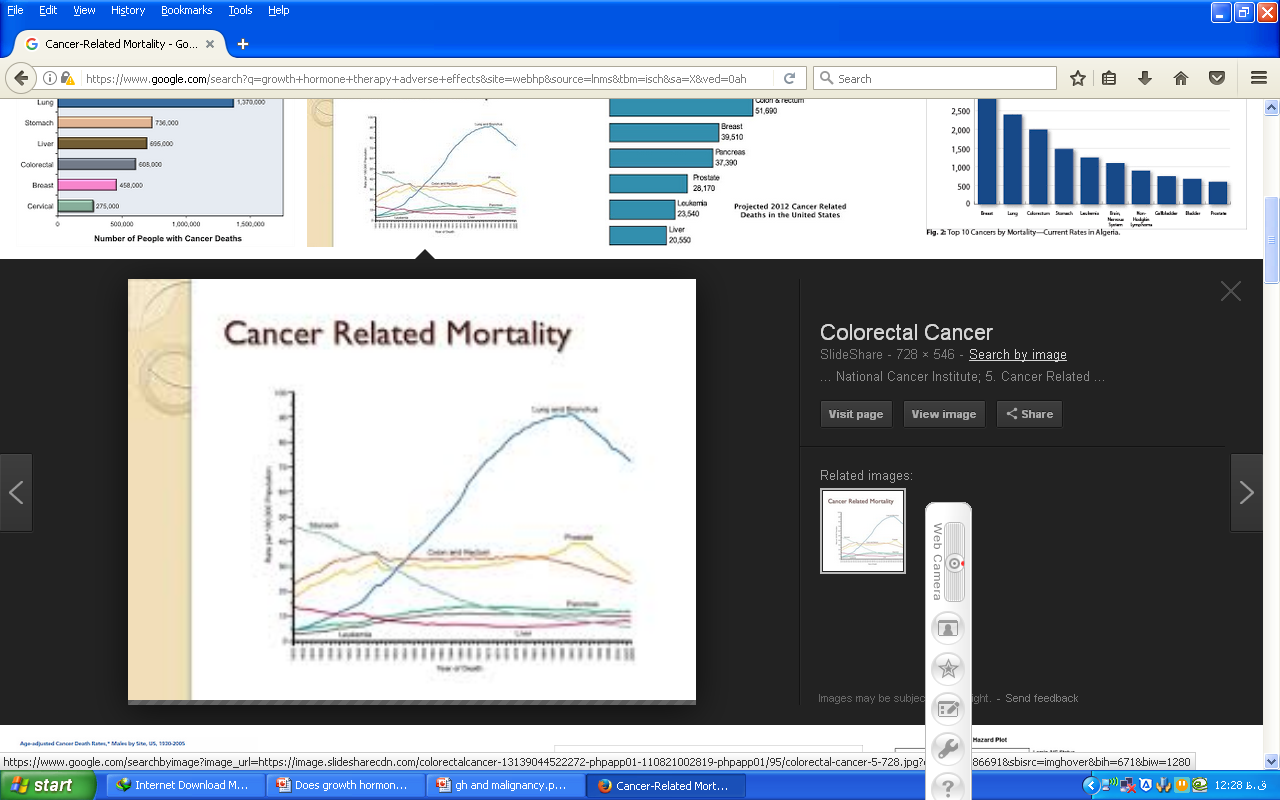 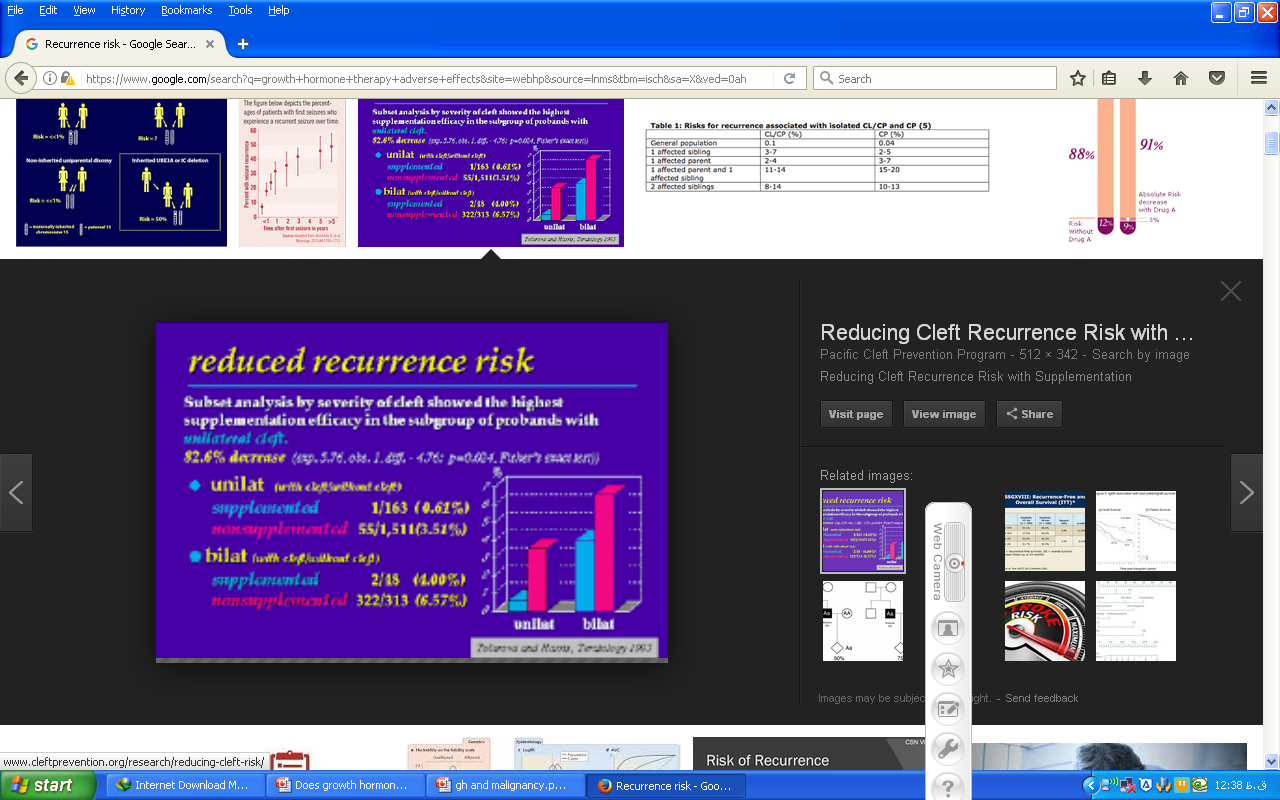 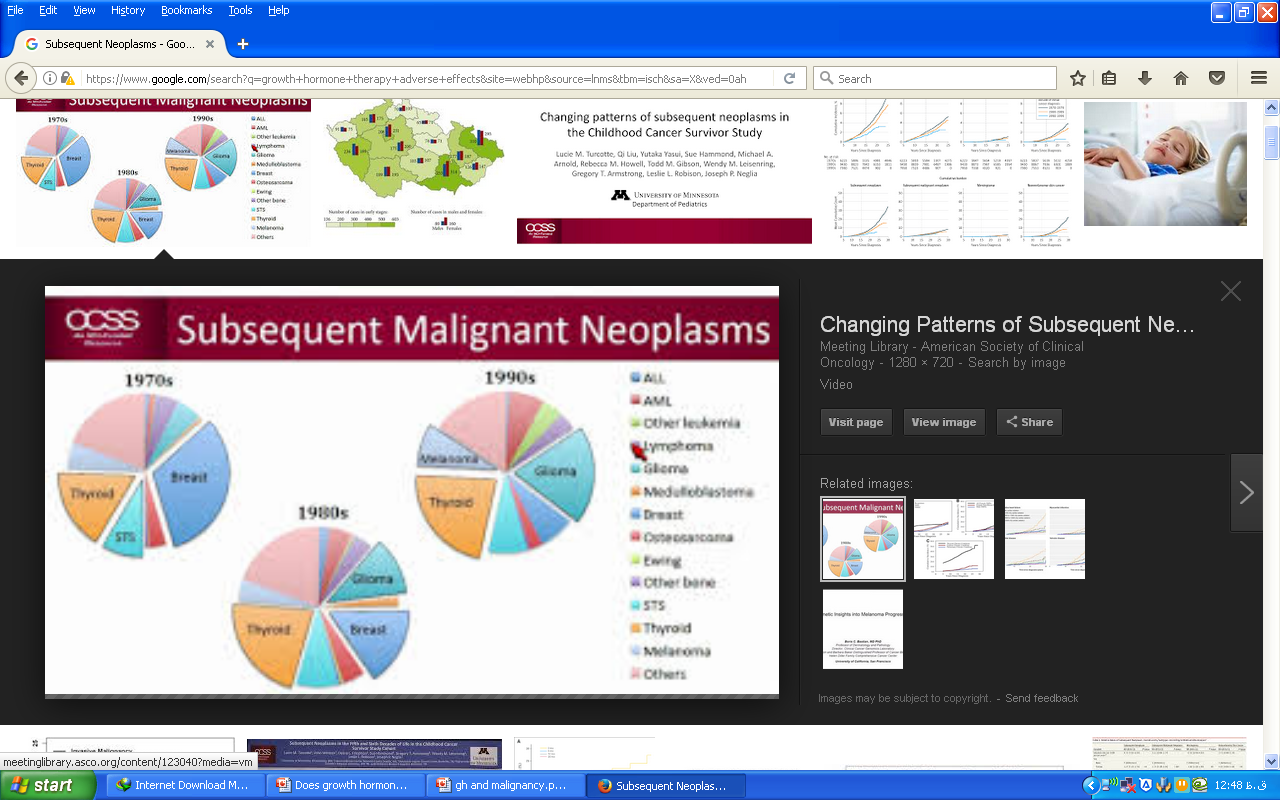 Question
Can pediatric GH treatment affects cancer risk later in adulthood 
Answer: possibly No
Is there any relation between GH and cancer?
As GH has mitogenic and proliferating properties

 so GH might increase risk of recurrence or the development of second neoplasms??


There is most published support for an association with IGF1 levels,& colorectum, breast and prostate


JClin Endocrinol Metab, July 2002, 87(7):3136–3141  
   Clin Endocrinol Metab. 2017
Questions
Is there any Association Between GH therapy and 
1-Risk of malignancy
2-Cancer-Related Mortality 
3-High GH States and Development of Cancer
in Patients Without Tumor Predisposition Syndromes, Prior Cancers, or Other Risk Factors for Malignancy
Questions
Is there any association  between  GH Treatment and 
1-Risk of Recurrence 
2-Risk of  second Neoplasms


in Pediatric Cancer Survivors?
Cancer risk In patients without cancer diagnosis  at study initiation(SAGhE )
The cohort comprised 23,984 patients treated with r-hGH in 8 European countries 
Hodgkin lymphoma incidence increased significantly with longer follow-up
p =0.001 for patients overall 
P=0.002 for patients without previous cancer
for bone 
 SIR  2.8 (95% confidence interval 1.1-7.5)
Cancer risk In patients without cancer diagnosis  at study initiation(SAGhE )
Bladder cancers was incidence significantly raised in GH-treated patients without previous cancer 

16.3 (5.2-50.4)



Cancer risk was unrelated to duration  or cumulative dose of GH treatment
Clin Endocrinol Metab. 2017  1661–72
Question
Is there any Association Between GH therapy and the  Risk of Leukemia or Other Cancers in Patients Without Tumor Predisposition Syndromes, Prior Cancers, or Other Risk Factors for Malignancy?
Answer is NO for leukemia and probably no for solid tumors
 J Clin Oncol. 2002;20:2959–2964
Cancer risks in patients treated with  GH in childhood
The data overall suggest that GH treatment does not substantially increase leukaemia  or cancer risk in patients without prior high risk history



J Clin Endocrinol Metab. 2017 May 01; 102(5): 1661–1672
no increase in the standardized incidence rate for cancers
1352 pediatric patients treated with GH
Two cases of colorectal cancer
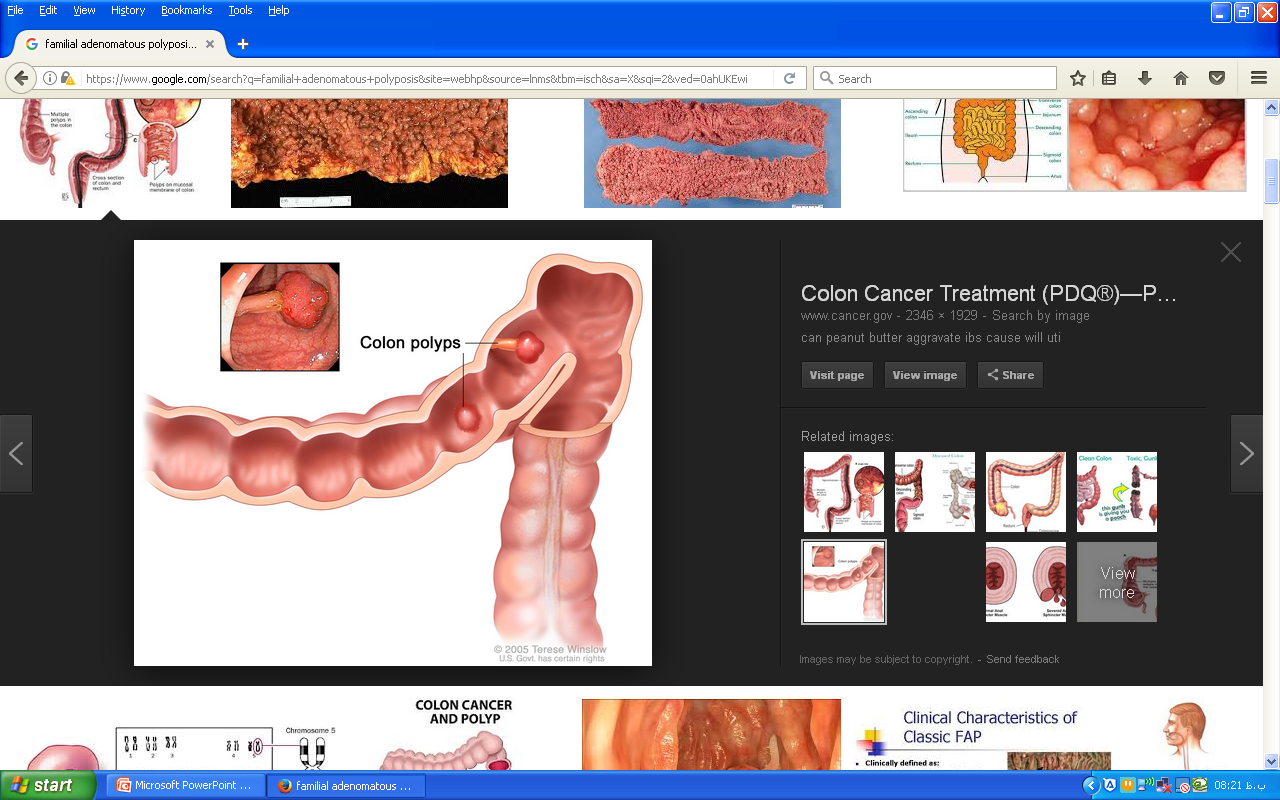 one  case
n_289
Their risk of developing a neoplasm was similar to general population
Historical cohort study
GH treatment for a mean duration of 59.9 months
n_6840; mean f/u, 3.7 y
cancer incidence was not significantly elevated
Childhood-onset GH deficiency (COGHD
389 diagnosed with idiopathic GHD
3.7 years
there was no increased risk of cancer incidence
Long-term data have shown GH treatment
Does not increase the incidence of leukemia without  conditions that increases risk of leukemia
 Does not increase the risk of leukemia as a subsequent neoplasm in cancer survivors
GH Safety Workshop 2016
Majority view of the effect of GH treatment for approved indications on cancer risk  in children and adults (including those with a childhood-onset of GH deficiency)
Robust: multiple supportive publications  Suggestive: ≤3 supportive publications  Insufficient: inadequate published evidence
GH Safety Workshop; Allen DB, et al. Eur J Endocrinol 2016;174:P1–9
Hypopituitary Control and Complications Study (HypoCCS)
was reported in 1204 patients
No increased risk of mortality or incidence of cancer, stroke, or myocardial infarction in adult GHD patients who had previously received GH therapy during childhood

Pituitary 2014 17 477–485
Medulloblastoma &Tumor recurrence
Medulloblastoma, the most common malignant brain tumor in childhood
A multicenter retrospective study of .500 medulloblastoma survivors, diagnosed and treated, found no effect of GH treatment on risk of tumor recurrence
J Clin Endocrinol Metab, September 2017
Growth hormone treatment and risk of second neoplasm in childhood cancer survivor
long-term risk of secondary tumors was found to be higher in a population of cancer survivors treated with GH





J Clin Endocrinol Metab 2006  91:3494–3498
Mortality in Children Receiving Growth Hormone Treatment of Growth Disorders: Data From the Genetic and Neuroendocrinology of Short Stature International Study
A previous analysis of the GeNeSIS database, specifically focused on second neoplasms
140 GH treated survivors of medulloblastoma and cranial irradiation 
7% developed a second neoplasm. 

Meningioma and glioma 

Clin Endocrinol Metab, September 2017
Question
is there any association  between  GH Treatment and the Risk of Subsequent Neoplasms in Pediatric Cancer Survivors?
Answer is probably NO??????
Risk factors associated with the occurrence of second neoplasm
361 GH-treated cancer survivors

sex
Radiation
Alkylating agent (topoisomerase II inhibitors)
Genetic

RR of an SN (solid tumors not leukemia)for GH-treated survivors compared with those not treated with GH
3.21 (95% CI,1.88–5.46)
P  0.0001.



J Clin Endocrinol Metab, July 2002, 87(7):3136–3141
HypoCCSS, risk of new neoplasm compared with the general population
SIR=6
melanoma skin cancer , breast cancer ,glioma

In other study                      RR 3.21 
Meningioma, osteosarcoma, glial tumor
 
 J Natl Cancer Inst. 2010;102:1083–1095)
J Natl Cancer nst. 2006;98:1528–1537

J ClinEndocrinol Metab. 2002;87:3136–3141)
. J Clin Endocrinol Metab. 2006;91:3494–3498
Second neoplasm is increased in children with hypopituitarismresulting from a neoplasm
Human growth hormone potentially aggravate  malignancy that result from underlying genetic anomalies or radiotherapy.
Growth-hormone therapy doubles the risk of a second tumor in survivors of childhood cancers
French SAGhE results about 6928 adult
Osteosarcomas have been reported as

 frequent secondary malignancies in GH-

treated in leukemia/lymphoma survivors






J Clin Endocrinol Metab, February 2012
Question
Is there any association  between  GH Treatment and Cancer Risk in Patients With Conditions Known to Predispose to Tumor Development?
Answer is   probably ?????
Use of GH therapy in patients with a background risk for cancer
Those with syndromes, diseases,  mutations known to be associated with an inherent elevated risk for cancer and early mortality such as 
 Neurofibromatosis type 1
 Fanconi anaemia
 Down syndrome
Noonan
 IBD 
Bloom syndrome
Ataxia Telangectasia

Decision to start GH therapy should be carefully considered and discussed with families
European Journal of Endocrinology (2016) 174, P1–P9 یکی کنم
Difficulty in assessing the role of GH treatment in this disorder
GH-deficient children have conditions that predispose to the development of leukemia:
 prior malignancy, irradiation
Down syndrome, Fanconi anemia
Question
is there any association  between  GH Treatment and the Risk of Recurrence in Pediatric Cancer Survivors?
Answer is NO
The relative risk of disease recurrence for GH-treated survivors
The relative risk of recurrence or death was not increased for any of the major cancer diagnoses
Medulloblastoma, the most common malignant brain tumor in childhood
A multicenter retrospective study of .500 medulloblastoma survivors, diagnosed and treated, found no effect of GH treatment on risk of tumor recurrence
J Clin Endocrinol Metab, September 2017
It should be acknowledged that tumor recurrence beyond 1 year remains possible with or without GH treatment. 
For survivor of most pediatric CNS tumors, the existing data are now quite extensive and consistent, effectively excluding the likelihood that GH increases the risk of tumor recurrence
Question
Is there any Association Between High GH States and Development of Cancer?
Answer is Yes
Acromegaly

increase in the incidence of benign hyperplasia in several organs, including colonic polyps.
High IGF-1 levels have been proposed as a mechanism predisposing patients with acromegaly to development of cancer
Acromegaly
Furthermore, cranial irradiation may be associated with CNS neoplasms in some patients with acromegaly 
Finally, other risk factors such as genetic polymorphisms, that could simultaneously predispose to acromegaly and  neoplasia
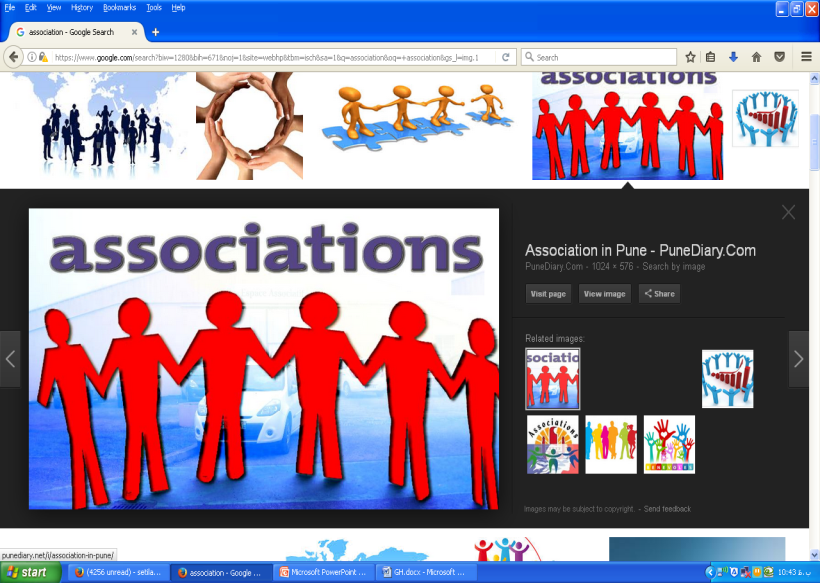 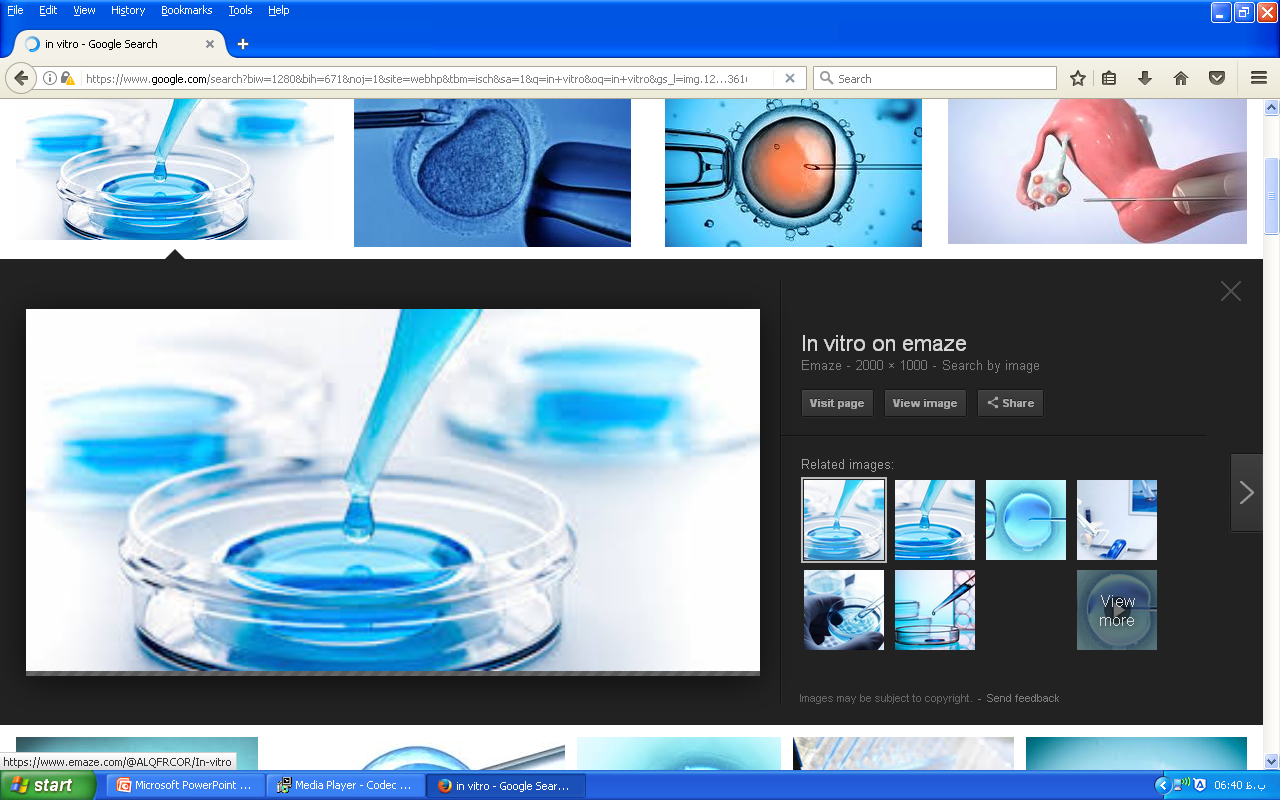 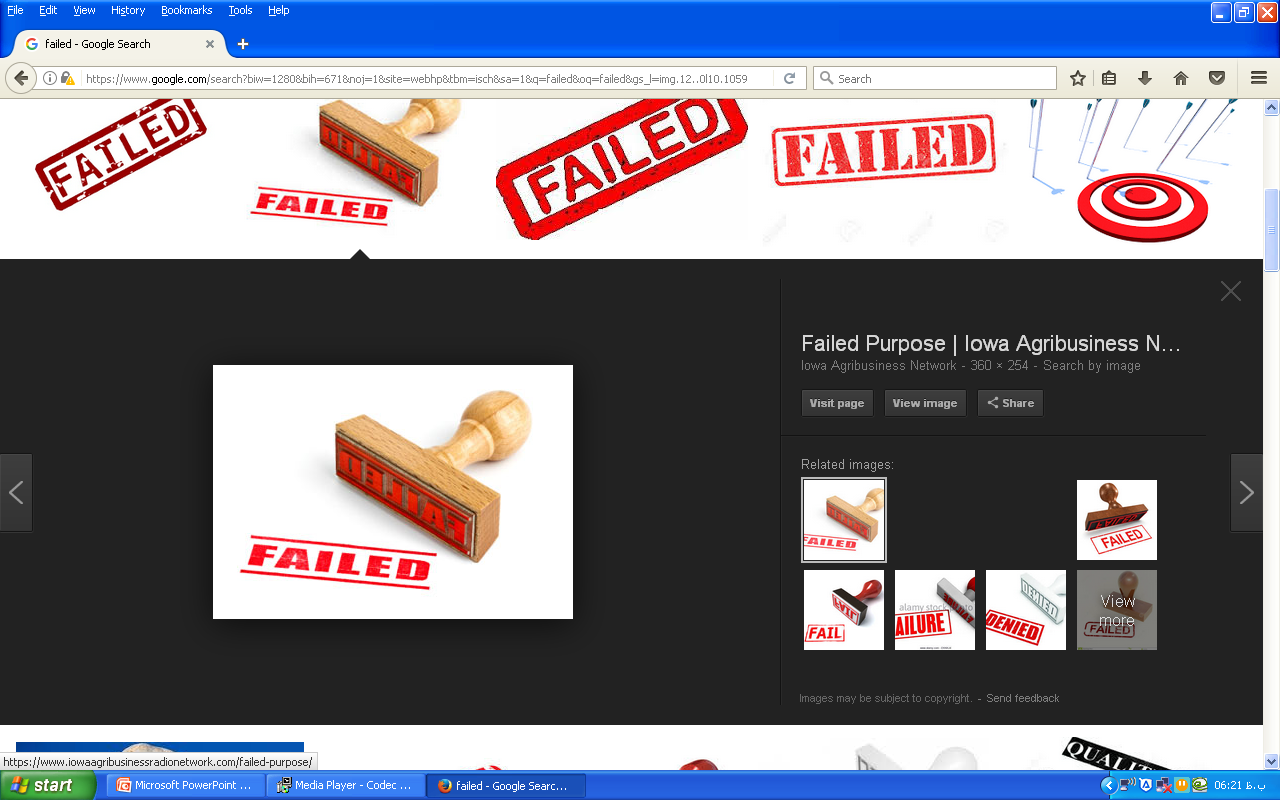 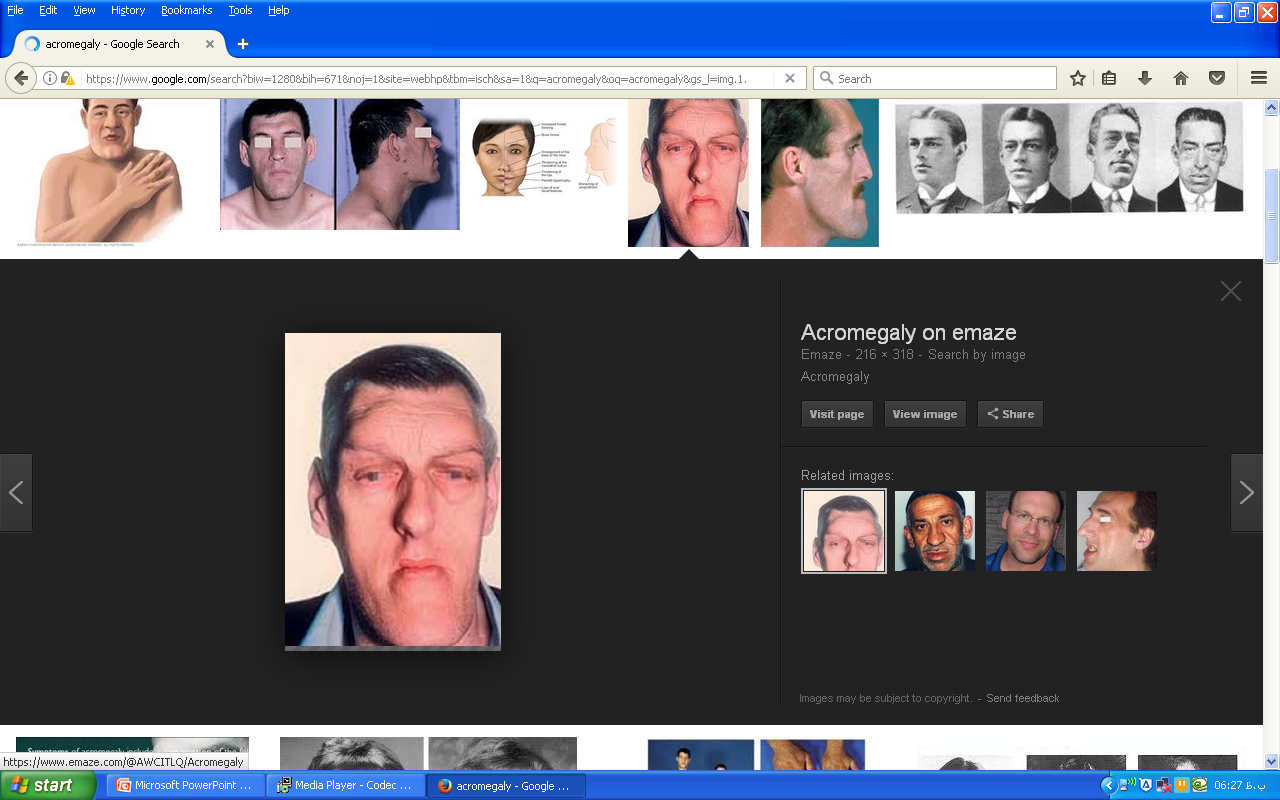 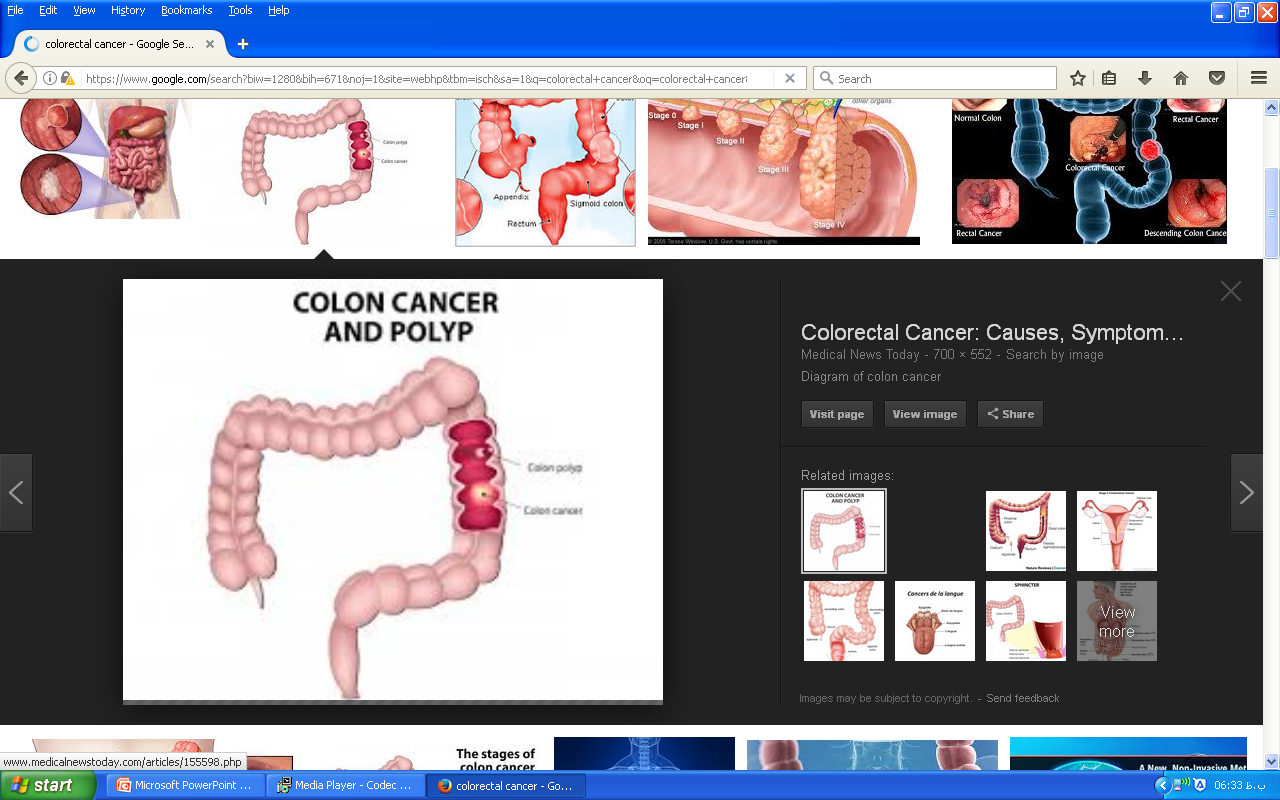 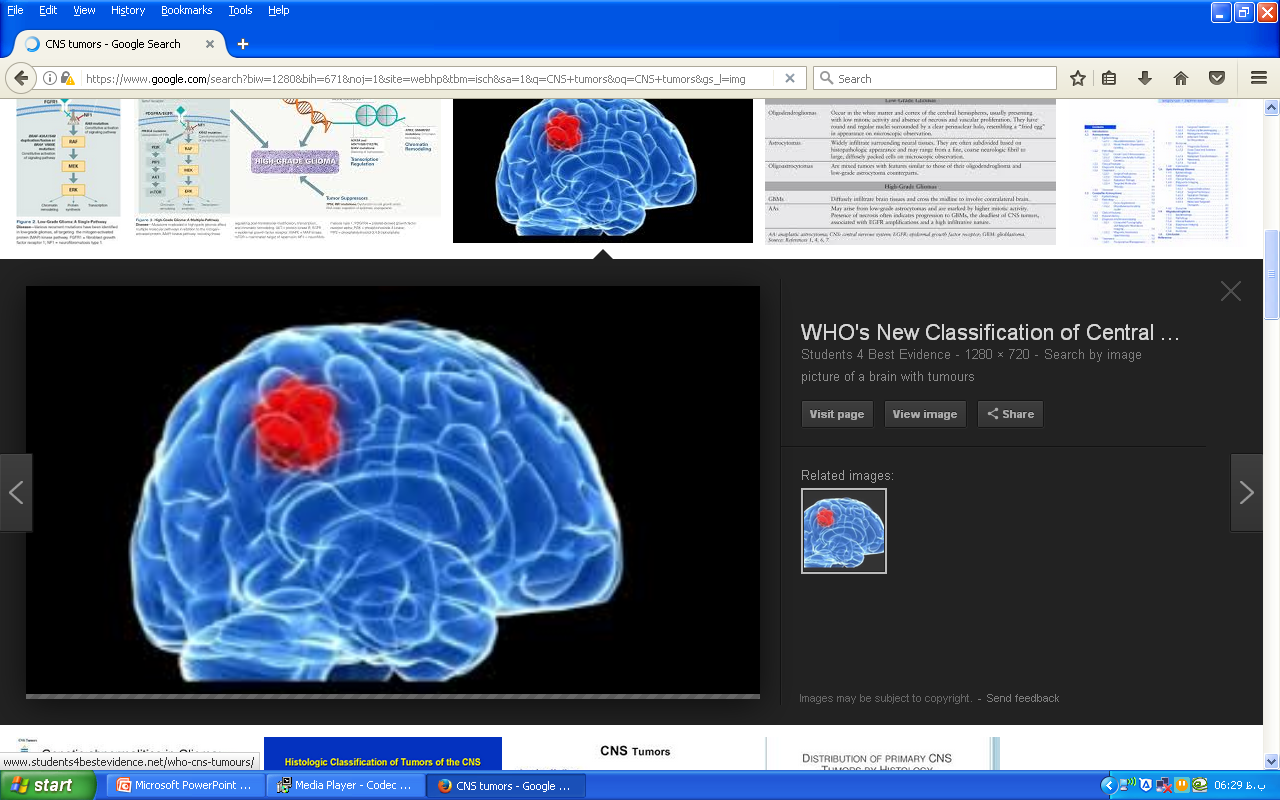 Are prone to
?????
High IGF1
Genomic instability
GH safety in adult patients
NordiNet® IOS: safety outcomes in adults
Data from 2,438 adult patients with GHD enrolled in NordiNet® IOS  from 1998–2016 were analysis
Jørgensen J, et al. Endocrine Abstracts 2017;49:GP190
NordiNet® IOS: safety outcomes in adults
197 AEs reported in150 patients
N=2,438
Jørgensen J, et al. Endocrine Abstracts 2017;49:GP190
NordiNet® IOS:Most frequently reported AEs  in adults with GHD
Jørgensen J, et al. Endocrine Abstracts 2017;49:GP190
ANSWER Program® low incidence of ARs  in adults with GHD
4 pregnancies reported: no ARs reported in association with any pregnancies for mother or infant
*15 patients reported a single event
**fracture, metastatic pituitary cancer, malignant recurrent pituitary neoplasm  Mean GH dose: females, 0.48 mg/day; males, 0.53 mg/day
Novo Nordisk. Available at: http://www.novonordisk-trials.com Accessed: 1 March 2018
Stroke, cardiovascular disease and metabolic risk
6874 patients with isolated idiopathic GH deficiency , SGA, or idiopathic short stature (ISS)


This single study reported 11 validated cases of stroke including subarachnoid hemorrhage, intracerebral hemorrhage, and ischemic stroke At a mean age of 24 years 

Absolute risk (1.6/1000 persons) 
At present the evidence is insufficient to raise stroke as a concern with families before starting GH treatment in children.

European Journal of Endocrinology (2016) 174, P1–P9
Cardiovascular disease and metabolic risk
Cardiovascular risk markers are increased in children and adults with GHD
These can improve with administration of GH. 
GH has also been shown to reduce LDL cholesterol, and there is a suggestion that GH can increase HDL cholesterol and reduce carotid intima thickness 
it has not been clearly demonstrated that GH replacement decreases the rate of cardiovascular events 
Growth Hormone & IGF Research 2015
Cardiovascular disease
There is no increase in blood pressure in children or adults on GH therapy

 In fact there is a modest reduction in diastolic BP with GH administration in short SGA children and in adults with GHD

Growth Hormone & IGF Research 2015
Diabetes prevalence in paediatrics  NordiNet® IOS
Metabolic risk
The incidence IGTT or T2D during GH treatment in pediatric patients with GH deficiency or ISS is very low 
the lifetime risk of  IGTT and T2D in a number of conditions treated with GH, including Turner syndrome and SGA, is higher than in the background population,
So  GH treatment does not increase the incidence of T2D in these conditions in the short term
a subset of adult GHD with a propensity toward development of T2D, such as obesity and/or family history of T2D,
 GH therapy can be associated with IGTT or T2D in the first year of therapy so monitoring with HbA1c is important
Long-term safety and efficacy of  GH treatment in Japanese short children born SGA
No notable changes in HbA1c levels, oral glucose tolerance tests and glucose metabolism

Clin Pediatr Endocrinol 2018
Incidence of diabetes mellitus and impaired glucose tolerance in children and adolescents receiving growth-hormone treatment
incidences of type 2 diabetes increased more than 6 times in children with predisposing risk factors  compared with the general population, especially in patients with predisposing risk factors for diabetes, such as
 obesity
 family history of diabetes
Turner syndrome
 Prader-Will syndrome
 Glucocorticoid treatment
incidence of type 1 diabetes was comparable with that of the general population
 
Ann Pediatr Endocrinol Metabo 2017
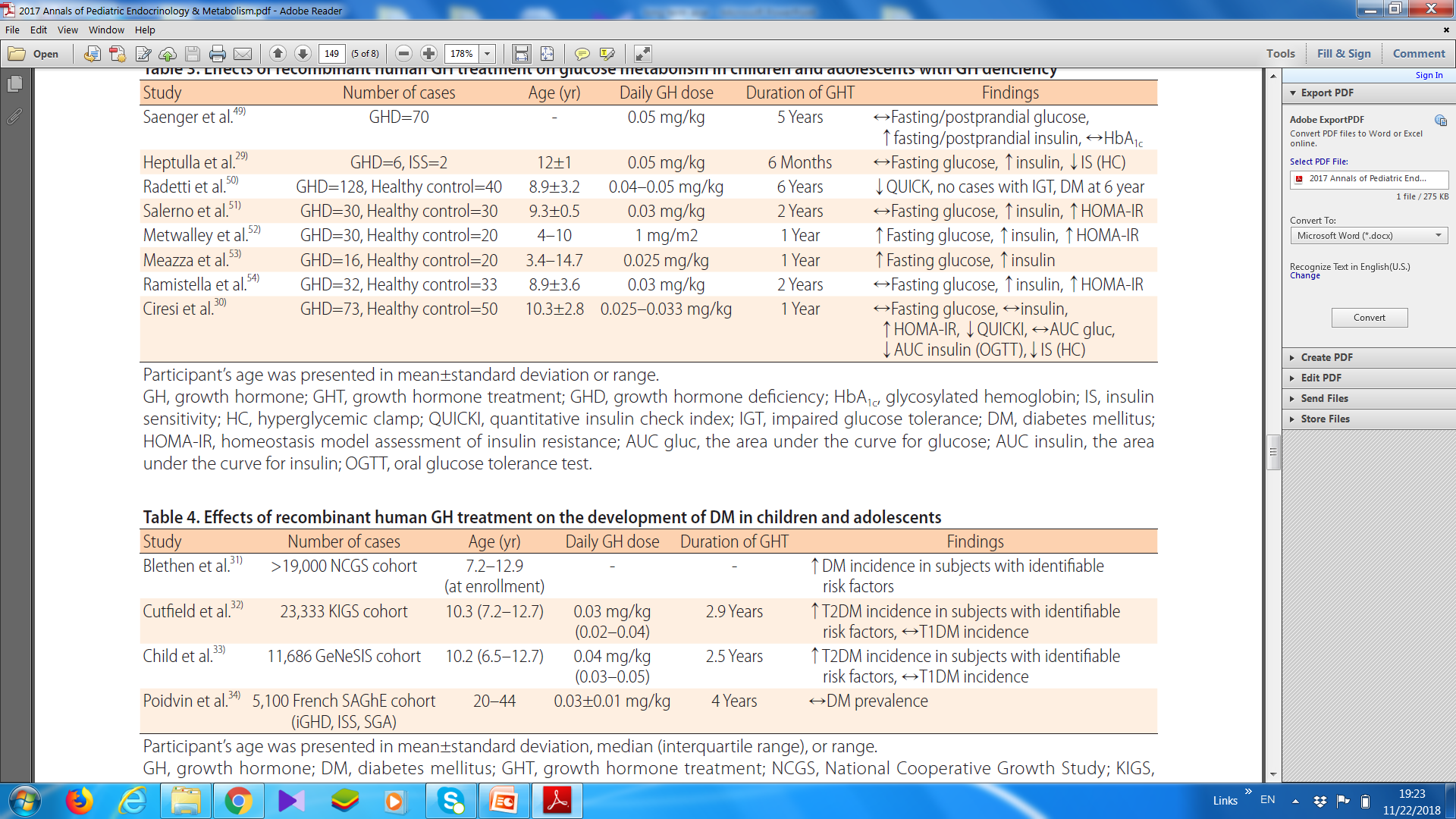 NordiNet® IOS prevalence of diabetes  in GH treated children
Overall prevalence of diabetes in patients with 
GHD, TS, SGA was 0.34%  (n=45; N=13,134)
Type 1 diabetes: 21% of the cases were diagnosed after GH treatment initiation
Type 2 diabetes: of 10 reported cases, 60% were diagnosed after GH treatment start
Horm Res Paediatr 2016;82(Suppl 1):P1─316
NordiNet® IOSDiabetes prevalence reflects  the background risk in patient populations
Proportionally more cases of diabetes reported for patients with TS  resulting in a higher prevalence (0.64%) than among patients with  GHD (0.35%) or SGA (0.24%)

Most patients with GHD, SGA or TS stayed within, or improved to the  low–normal range of HbA1c during 2 years of GH treatment
‐A small number of patients progressed to prediabetes or diabetes levels
. Horm Res Paediatr 2016;82(Suppl 1):P1─316
Summary of paediatric data from NordiNet® IOS  and ANSWER Program®
Risk of progression to prediabetes or diabetes is low
Sävendahl L, et al. Eur J Endocrinol 2016;174:681–91;
  Kotnik P, et al. Horm Res Paediatr 2016;82(Suppl 1):P1─316
3. Novo Nordisk. Available at: http://www.novonordisk-trials.com Accessed: 1 March 2018
Blood glucose homeostasis in adults:  NordiNet® IOS
NordiNet® IOS: No association between GH dose  and change in HbA1c after 4 years GH therapy
Of 245 patients with  4 years GH treatment
Majority (78%) had  normal HbA1c at  baseline and 85% of  these remained in the  normal range
7 developed diabetes
Proportion of patients (%)
61.0  (108/177)
51.5
(35/68)
30.9  (21/68)
17.6  (12/68)
20.9  (37/177)
18.1  (32/177)
No change  Change in HbA1c
Decreasing
Increasing
GH dose ≤0.2 mg/day                 GH dose >0.2 mg/day
Weber M, et al. Clinical Endocrinology 2017;86:192–8
Summary of adult data from  NordiNet® IOS and ANSWER Program®
In NordiNet® IOS 
Rates of SAEs, ADRs and SADRs were low in adults
	No new safety signals were observed

In NordiNet® IOS
 4 years’ GH replacement therapy did not adversely  affect glucose homeostasis in the majority of adults
In the ANSWER Program®
A low incidence of ARs was observed  in adults with GHD  ه
1. Jørgensen J, et al. Endocrine Abstracts 2017;49:GP190; 2. Weber M, et al. Clinical Endocrinology 2017;86:192–8;
3. Novo Nordisk. Available at: http://www.novonordisk-trials.com Accessed: 1 March 2018
Conclusion
NordiNet® IOS 

All types of AEs were significantly higher in the high-risk than in the low-risk group. 
increased risk of mortality in adulthood among patients in the low-risk group who were formerly treated with a GH dose greater than 50 μg/kg/day during childhood
Such higher doses are predominantly used in children with SGA who, as a group, may have an inborn risk for cardiovascular disorders and may also suffer from genetic disorder
Conclusion
French SAGhE                       6928 adult

There was a 6.7-fold increase in deaths related to cerebral or Subarachnoid hemorrhage 
There was a significant, 5-fold increase in the number of deaths due to bone tumors , osteosarcoma, Ewing tumor
Height SDS below 3 SD, had a higher risk of mortality (CAD)
At present the evidence is insufficient to raise stroke as a concern with families before starting GH treatment in children
Conclusion
SAGhE Belgium/Sweden/Netherlands

No deaths related  to cancer, bone or cardiovascular disease 
Incidence and mortality risks  increase  consequent on second primary malignancies in patients given r-hGH after cancer treatment
Conclusion
SAGhE
Hodgkin lymphoma incidence increased significantly with longer follow-up In patients without cancer
The data overall suggest that GH treatment does not substantially increase leukaemia risk in patients without prior high risk 
Bladder cancers was incidence significantly raised in GH-treated patients without previous cancer
Conclusion
Standard mortality rate 
for  serious non–GH-deficient conditions                     2.57
for patients with organic GHD with history of malignant neoplasia                                                                            SMR, 6.97
Many of the disorders treated with GH have an inherently increased  mortality risk
Conclusion
Risk factors associated with the occurrence of second neoplasm
 sex
Radiation
Alkylating agent (topoisomerase II inhibitors)
Genetic

The relative risk of recurrence or death was not increased for any of the major cancer
Conclusion
Data from the recently completed NordiNet® IOS and
ANSWER Program® 
long-term  GH therapy has a good safety profile in children and adults
Cancer risk needs further investigation
Conclusion
Those with syndromes, diseases,  mutations known to be associated with an inherent elevated risk for cancer and early mortality such as 

Neurofibromatosis type 1
 Fanconi anaemia
Down syndrome accompanied by CRI
  systemic lupus erythematosus
 Duchenne muscular dystrophy with cardiac involvement 


Decision to start GH therapy should be carefully considered and discussed with families
Conclusions
Indication of possible effects on bone cancer, bladder cancer and Hodgkin lymphoma risks, need further investigation
Conclusions
In general, data do not support an association between GH treatment and risk of development of cancer in an otherwise healthy child with no prior history of cancer and no known predisposition to cancer
Conclusions
In patients with known tumor predisposition due to genetic or other medical conditions, patients and caregivers should be informed that the risks of developing cancer associated with GH treatment have not been adequately studied
 ??????
.
Conclusions
GH-deficient pediatric cancer survivors who have completed cancer therapy and are without signs of active neoplastic disease may be candidates for GH treatment without concern  
Patients and caregivers should be informed that there may be an increase in the risk overall for subsequent primary neoplasms
Conclusion
The incidence IGTT or T2D during GH treatment in pediatric patients with GH deficiency or ISS is very low 

No notable changes in HbA1c levels, oral glucose tolerance tests and glucose metabolism
Conclusion
Aggregate evidence… does not support an association between  ongoing or previous GH and all-cause mortality
waiting 1 year after cancer treatment is complete to ensure that there is  not an early cancer recurrence.